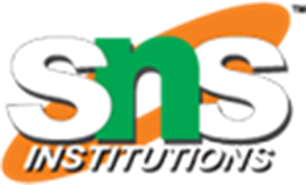 ROMANTIC IMAGINATION AND NATIONAL FEELING
ROMANTICISM AND NATIONAL FEELING/Mrs SUJATHA/DEPT- SOCIAL SCIENCE/SNS ACADEMY
6/17/2020
1/10
IDENTIFY THE PERSONALITY
An Italian Patriot
Soul of Italy
Beating heart of Italy
Poor man’s lawyer


             ?
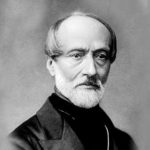 ROMANTICISM AND NATIONAL FEELING/Mrs SUJATHA/DEPT- SOCIAL SCIENCE/SNS ACADEMY
6/17/2020
2/10
Role of culture
Art.
Poetry.
Stories.
Music.
Emotions.
Intuitions.
Mystic feelings.
All these created a sense of :
                                           shared collective heritage.
                                           common cultural past.
ROMANTICISM AND NATIONAL FEELING/Mrs SUJATHA/DEPT- SOCIAL SCIENCE/SNS ACADEMY
6/17/2020
3/10
Johann Gottfried Herder
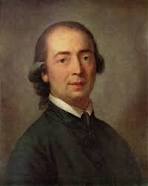 A German philosopher who
Claimed that true German culture was to be discovered  among common people. He introduced: 

 1) Volksgeist

2)
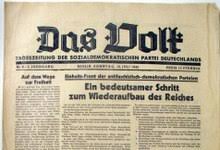 ROMANTICISM AND NATIONAL FEELING/Mrs SUJATHA/DEPT- SOCIAL SCIENCE/SNS ACADEMY
6/17/2020
4/10
Vernacular languages
This was not just to recover an ancient national spirit 
but also to carry the modern nationalist message to the large audiences who were mostly illiterate.
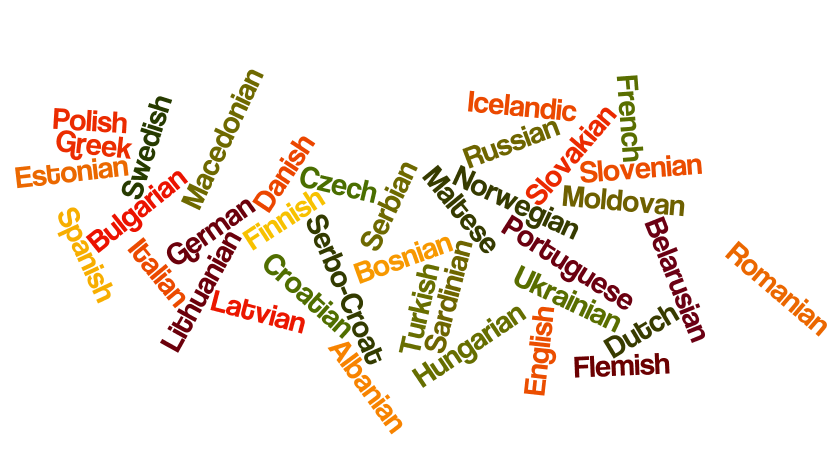 ROMANTICISM AND NATIONAL FEELING/Mrs SUJATHA/DEPT- SOCIAL SCIENCE/SNS ACADEMY
6/17/2020
5/10
POLAND
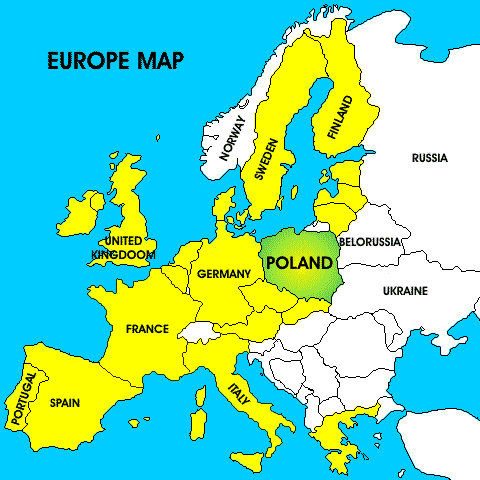 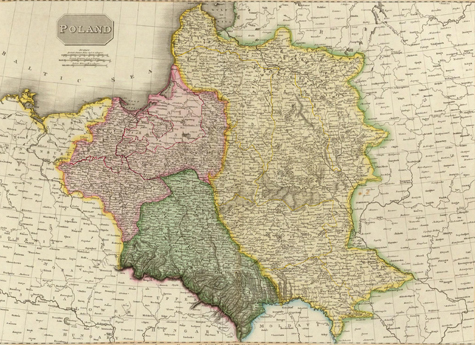 ROMANTICISM AND NATIONAL FEELING/Mrs SUJATHA/DEPT- SOCIAL SCIENCE/SNS ACADEMY
6/17/2020
6/10
POLONAISE AND MAZURKA
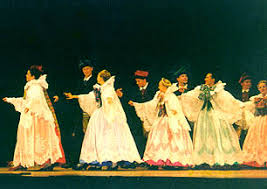 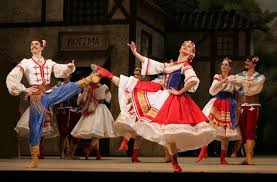 ROMANTICISM AND NATIONAL FEELING/Mrs SUJATHA/DEPT- SOCIAL SCIENCE/SNS ACADEMY
6/17/2020
7/10
VERNACULAR LANGUAGES
RUSSIAN
POLISH
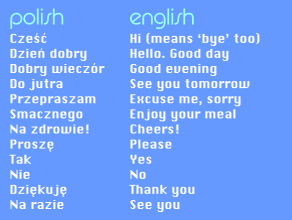 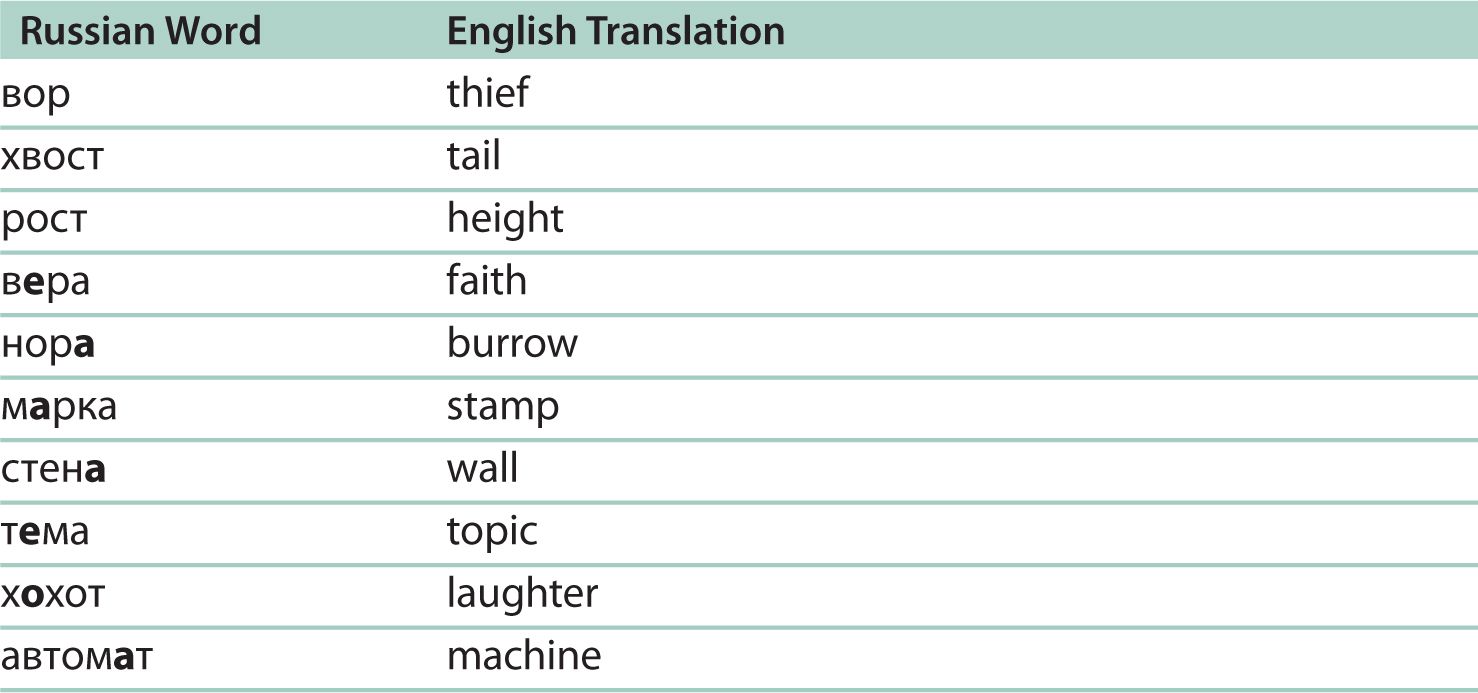 ROMANTICISM AND NATIONAL FEELING/Mrs SUJATHA/DEPT- SOCIAL SCIENCE/SNS ACADEMY
6/17/2020
8/10
STATUS OF POLISH LANGUAGE
It was used only in church gatherings and Religious instruction.
.

    As a result a large number of priests and bishops were put in the jail or sent to Siberia by the Russian authorities as a punishment for their refusal to preach in Russian.
ROMANTICISM AND NATIONAL FEELING/Mrs SUJATHA/DEPT- SOCIAL SCIENCE/SNS ACADEMY
6/17/2020
9/10
To be continued……………..
ROMANTICISM AND NATIONAL FEELING/Mrs SUJATHA/DEPT- SOCIAL SCIENCE/SNS ACADEMY
6/17/2020
10/10